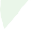 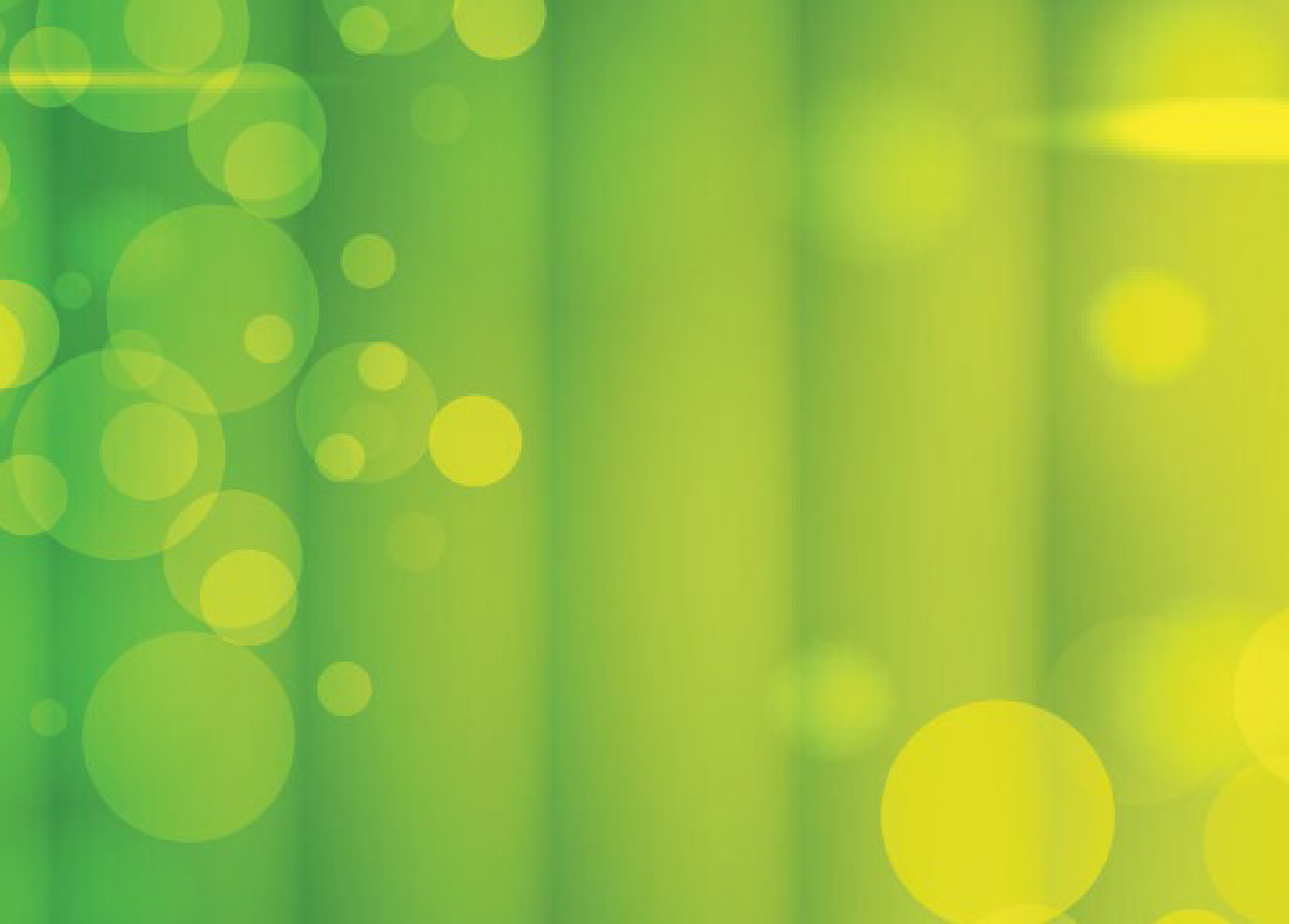 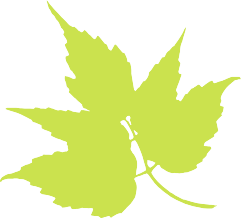 Greenspaces for Mental Health
This short guide has been developed by Wendy Masterton, Dom Hall, and Dr Viola Marx.
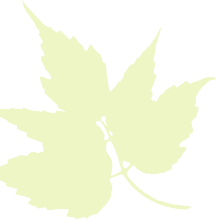 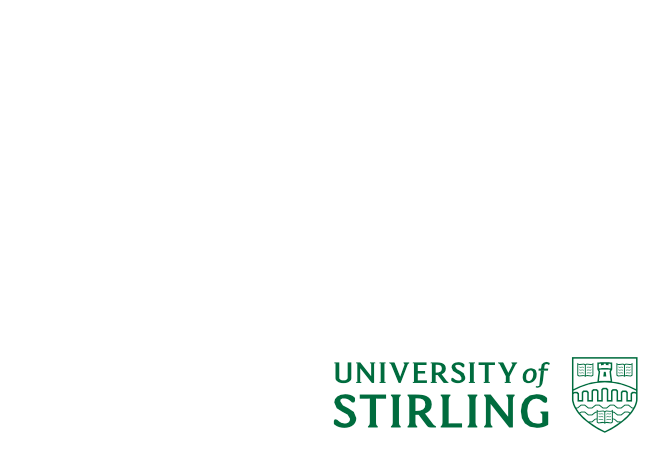 Wendy Masterton is currently in her final year of  her PhD and is based in the Salvation Army Centre  for Addiction Services and Research (SACASR) at the  University of Stirling. She is undertaking a realist  evaluation of greenspace programmes for improving  mental health and supporting people with problem  drug and alcohol use. Her research interests are in
realist methods, substance use, harm reduction, mental  health, and the health benefits of greenspace and  greenspace programmes.
Dr Viola Marx is Dundee’s Green Health Partnership  Coordinator working together with Dundee City Council,  NHS Tayside and local third sector organisations to help  communities access greenspaces for physical, mental and  social wellbeing benefits; as well as encourage healthcare  professionals to make use of greenspaces for prevention,  treatment, and recovery of ill-health through accessing  Our Natural Health Service. She developed Dundee’s
first formal green health referral pathway, Green Health  Prescriptions, to enable
centralised and easy  referrals to local nature-  based interventions.
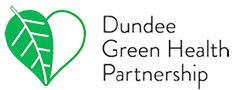 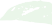 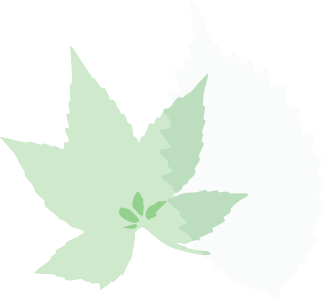 Dom Hall is Assistant Operations Director at The Conservation Volunteers – a UK wide charity working to  deliver healthier happier communities through connecting people and green spaces. He is based in Glasgow  and over the last few years has had a particular focus on working with the NHS and delivering Our Natural  Health Service. Dom has brought a practical perspective from across TCV’s projects including specific input  from Paul Barclay on the Wild Ways Well programme in Cumbernauld, Alice Kenny who works on a physical  activity programme in West Lothian schools and Rebecca Strofton who delivered the Community Rewilding  programme in Glasgow.
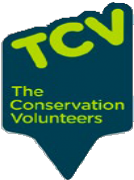 Greenspace and mental health:
Mental health problems are one of the main causes of the overall disease burden worldwide, and it is estimated that  one in four people in the UK will experience a mental health problem at some point in their life. Furthermore, the  population prevalence of mental health problems in the UK has increased significantly since pre-COVID-19 levels and  is likely to remain elevated for some time1. Currently, the prescription rate of anti-depressants and the demand for  CBT is at record levels suggesting a need to establish ways to support the rising demand while limiting rising costs.
The integration of greenspace into mental health policy and strategy could be a way to address this, as there is a  wealth of evidence that greenspace can provide positive physical and mental health outcomes2. A recent study based  on data from approximately 20,000 people in England showed that those who spent two hours in nature per week  had consistently better health and wellbeing than those who spent less time in greenspaces3. Across the UK, many  types of health interventions now use greenspace as an integral part and can be referred to as greenspace, or nature-  based, programmes. Some programmes fall into specific types, and others incorporate various activities including  gardening or horticultural programmes; organised walks for wellbeing; forest walks and forest bathing; wilderness  programmes; outdoor woodland learning; adventure programmes; nature-based mindfulness; conservation  activities, and care farming among others4.
1.    The Kings Fund. (2020) Covid-19 recovery and resilience: what can health and care learn from other disasters? Available at
https://features.kingsfund.org.uk/2021/02/covid-19-recovery-resilience-health-care/?s=09
2.    Markevych, I., Schoierer, J., Hartig, T., Chudnovsky, A., Hystad, P., Dzhambov, A. M., … and Fuertes, E. (2017) Exploring pathways linking greenspace to health: Theoretical  and methodological guidance. Environmental Research, 158, 301–317.
3.    White, M.P., Alcock, I., Grellier, J., Wheeler, B.W., Hartig, T., Warber, S.L., Bone, A., Depledge, M.H. and Fleming, L.E. (2019) Spending at least 120 minutes a week in nature is  associated with good health and wellbeing. Scientific reports, 9(1), 1-11.
4.    Bragg, R. and Atkins, G. (2016) A review of nature-based interventions for mental health care (NECR204). Available at
http://publications.naturalengland.org.uk/publication/4513819616346112
1
Greenspaces for Mental Health
What works, for whom, in what circu msta nces?
While there is general agreement that greenspace programmes are linked with positive outcomes, there is still  limited understanding of the key components that make these types of projects successful. To address this gap,  researchers at Stirling University carried out an international review of greenspace programmes for mental health5  and proposed a framework showing the underlying contexts, mechanisms, and outcomes that make up successful  programmes. This e-document now uses the proposed framework alongside practical experience to provide a simple  and usable guide to key elements in delivering effective greenspace programmes for mental health.
Green Health Partnerships (GHPs), funded by NatureScot 6
Green Health Partnerships (GHPs) in Scotland have developed various green health referral pathways that enable  greenspace programmes, also referred to as nature-based interventions, within the community to contribute to  primary prevention and the maintenance of both physical and mental health.
In Dundee, a formal pathway has been developed alongside the medical prescribing pathway to connect NHS primary  and secondary care with nature-based interventions through developing the ‘Green Health Prescription’ pathway. A  physical prescription is given to suitable patients to connect them with local nature-based intervention programmes.  The pathway is also open to self-referrals and open for anyone who wishes to join. Patients receive a person-centred  consultation with a dedicated Green Health worker to find an activity most suitable for the service user’s need. Initial  support can be given to access the interventions, and service-users can bring a friend or carer to join them.
Examples of existing greenspace progra mmes in Scotland
During the COVID-19 pandemic, many services adapted to continue to deliver sessions and support their clients.  Sessions moved online, offered live sessions via online platforms, and created activity home packs. The activities  gave participants, particularly those shielding, something to look forward to, kept them connected to each other  and to nature, but also enabled new people to join in without the barrier of travel. Going forward, many groups are  developing models with live and online sessions which makes them inclusive of those unable to leave their home.
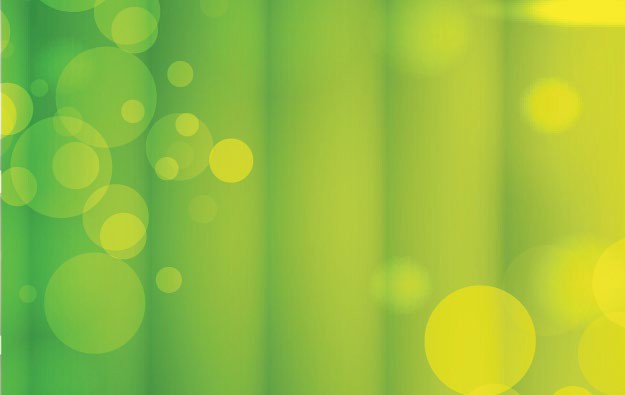 5. Masterton, W., Carver, H., Parkes, T. and Park, K. (2020) Greenspace interventions for mental health in clinical and non-clinical populations: What works, for whom, and in  what circumstances? Health and Place, 64
6 Green Health Partnerships. (2020) Available at https://www.nature.scot/professional-advice/contributing-healthier-scotland/our-natural-health-service/green-health-partnerships
1
Greenspaces for Mental Health
How to deliver effective greenspace progra mmes for mental health
In this next part of the document, seven key research findings are described, as identified in Masterton et al.’s review. Ideas  about how these findings might translate into practice are then proposed, alongside perspectives from practitioners from the  programmes described on page 2.
1. Create that “feeling of escape” and removal from day to day life  and stressors
Greenspace can provide a calming effect and can allow participants to feel like they are escaping from their day to  day lives and daily stressors. The greenspace gives them a space to breathe and ‘just be’. This is particularly effective  for participants with experience of trauma, mental health challenges, and relationship conflicts, and for people who  have felt “confined within the four walls” of traditional treatment settings.
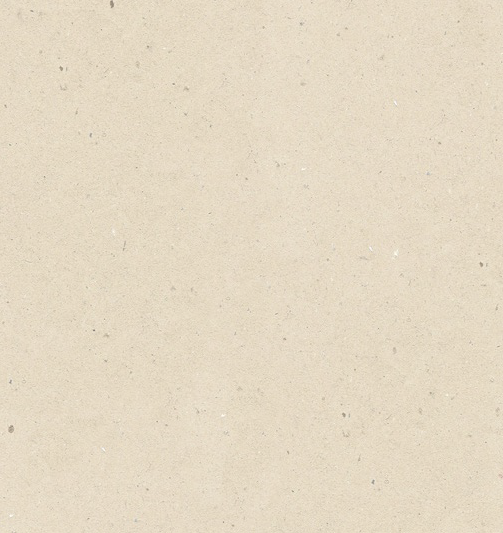 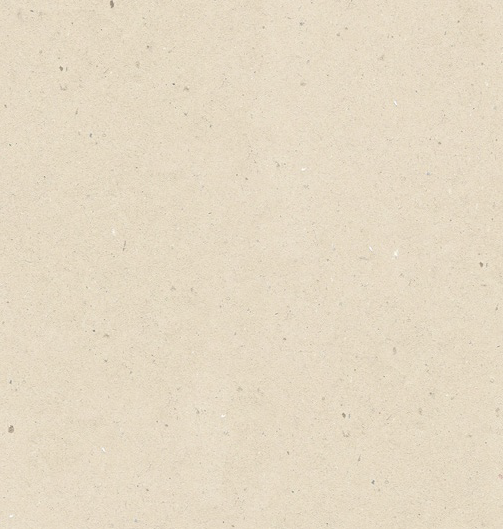 Practitioner Perspective
Sites should be chosen with the participants in mind  so that they are appropriate to their needs.
Practitioner Perspective
Choose spaces that are accessible so that participants  can get to the programme easily and revisit sites  independently – but choose sites which still give that  feeling of escape.
People may be worried about crime, and anti-social  behaviour, so this should be taken into account when  choosing a site.
Consider people’s history and perceptions of local sites.  You might take people away from, or ease people back  into, areas which have negative connotations for them  to create new memories.Encouraging people out for  that first visit is a major hurdle. Making sessions begin  right on their ‘doorsteps’ can be key to getting them out  in familiar places, without expecting them to travel to  get there.
Simple things are important for feeling safe, like making  sure the site is open and visible, that it does not have  dark corners, and benches are not in dark areas.
Practicalities are important. Overnight programmes or  early starts may not be suitable for those on daily pick-  up prescriptions. Programmes have been successful in  supporting people who have been involved in offending
– but these individuals might be limited to where they  can go. Programmes must be individualised.
Some clients may have existing conditions meaning they  struggle taking public transport or find it difficult to go  far from their home or familiar environment. Additional  support such as a buddy system may be needed in some  circumstances.
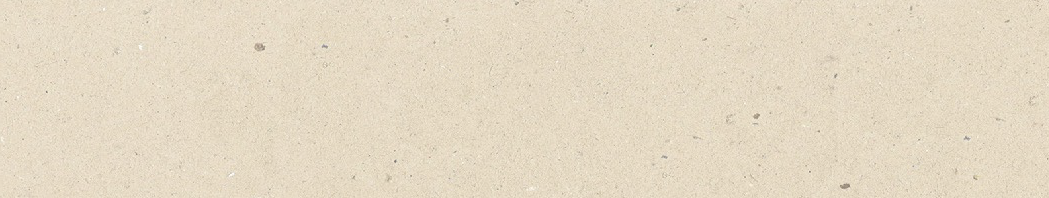 Practitioner Perspective
Sites which offer varied sensory experiences are often preferred.

People tend to find more stimulation and enjoyment in areas which are biodiverse. For example, a garden is better than  being indoors, a park is better than a garden, a woodland is better than a park. With a biodiverse greenspace, people can  still feel they are ‘getting away’ even if it is within their own community.
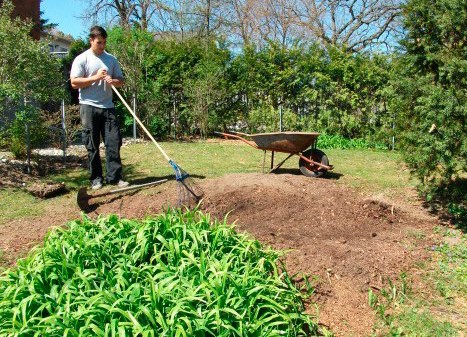 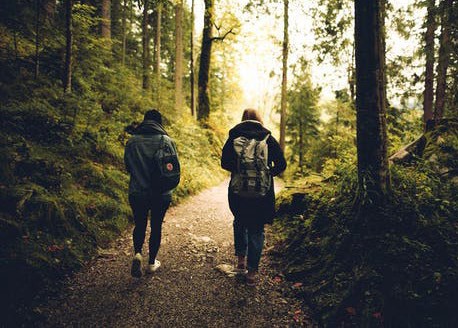 1
Greenspaces for Mental Health
2. Create space to reflect
The programme activities should allow participants space and time to reflect on their lives and allow  them to recharge and then tackle issues with new strength and more mental resilience.
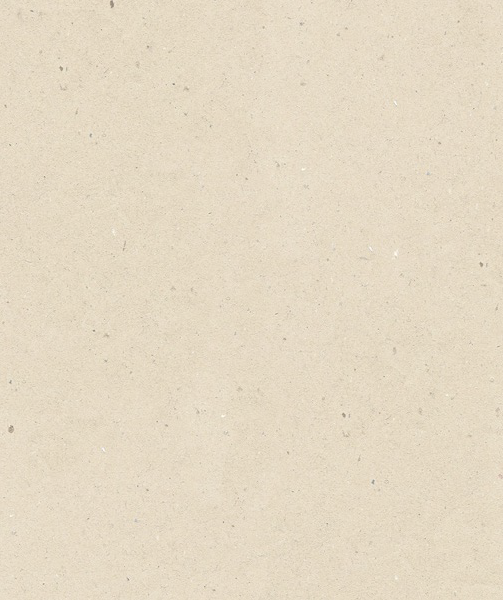 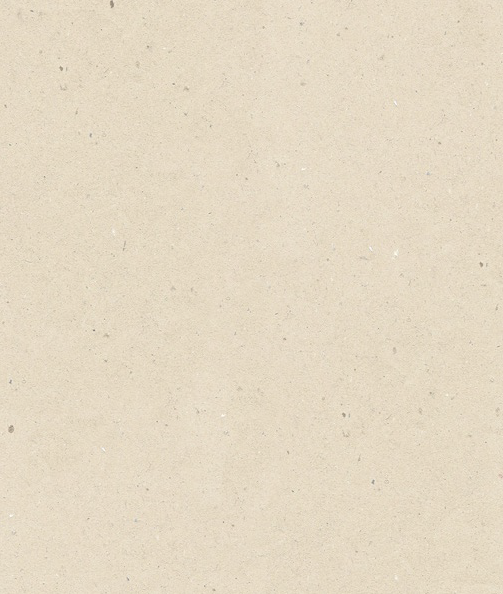 Practitioner Perspective
An important consideration is that space to reflect/  time alone is only suitable for some participants.
Practitioner Perspective
Sessions do not need to be “non-stop activity”, but  they should offer people time and space to reflect.
If reflective activities are planned, or any activities  where people are expected to speak/participate, there  should be a ‘safe space’ nearby.
Participants should be allowed to ‘leave’ the group  for a short while with a task to do independently,  but while in proximity to others, and then come  together again.
People should not feel pressured to share or verbally  reflect and reflection can be time to yourself and
not with others. If participants need time away from  the group, they should be supported to do so. For  example, hand signals could be used. If participants  have removed themselves from the group, they give  a thumbs up if they are ok but need space, and a  thumbs down if they would like to speak
with someone.
One of the most important part of the sessions are the  tea breaks which allow reflection.
Allowing participants to guide future sessions can be  a great way to reflect but facilitators must be mindful  not to put people on the spot, but instead encourage  participants to come forward when they say that they  are ready.
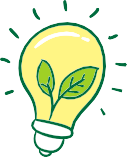 Opportunities should be provided for people to express  themselves in their own time, for example through  journals, sketches, photography, or any other way the  participant feels comfortable.
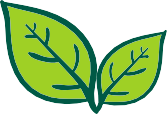 3. Ensure availability of physical activity
Increases in physical activity leads to improvements in both physical and mental health.
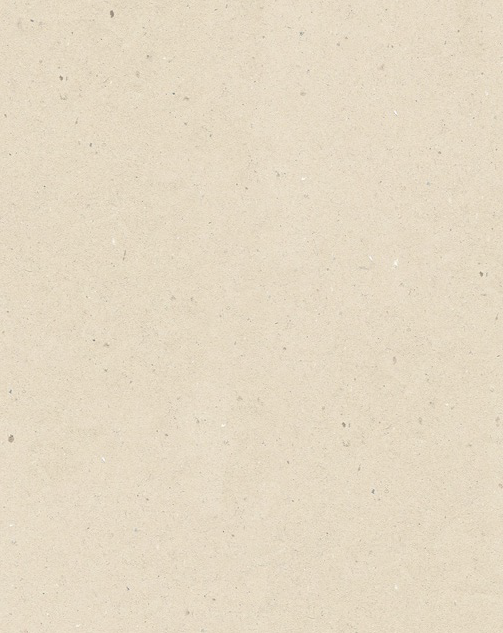 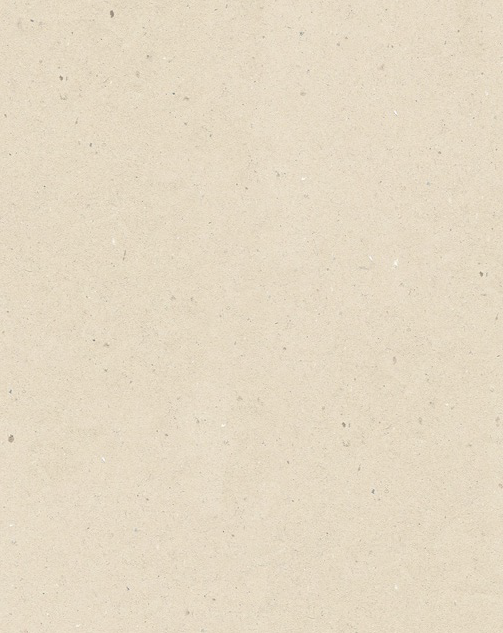 Practitioner Perspective
Realistic expectations of challenges like weather are  important and participants should be informed and  prepared before programmes commence, for example  having the right equipment/clothing/shoes etc.
Practitioner Perspective
There should be a variety of activities offered as  people are more likely to maintain the activity if they  enjoy it.
A participant-centred conversation should be  conducted to find out which activity the participants  want to engage with and where.
Getting “caught out” with the rain can be a successful  way of getting the groups used to the rain. It allows the  participants to see how the leader reacts and it takes  away some of the unknown fear. It is very important  that kit is accessible. Funding to provide wet weather  gear should be included in the funding.
Ensuring differing levels of physical exertion means  there will be something to suit all levels of physical  ability. Participants feel comfortable knowing there will  always be an ‘easy’ option but there are also options if  they want to challenge themselves.
In most circumstances a lightweight showerproof  jacket, a couple of layers of t-shirt/fleece/jumper,  jeans, light trousers and a pair of vaguely waterproof  shoes is all you need.
Part of a leader’s role should be to signpost people on.  Programmes should provide ideas and opportunities  for people to follow up on things that they find  interesting, for example via online resources, ideas for  training or learning, or volunteering
opportunities elsewhere.
During events such as COVID-19, this ability is more  limited, but participants can still be provided with  individual tools, items that they can keep for a longer  duration, and PPE.
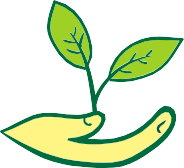 1
Greenspaces for Mental Health
4. Support participant empowerment
Programme success relies on skilled facilitators and leaders. These leaders ensure the safety of  participants, but also help clients learn both practical and psychological skills.
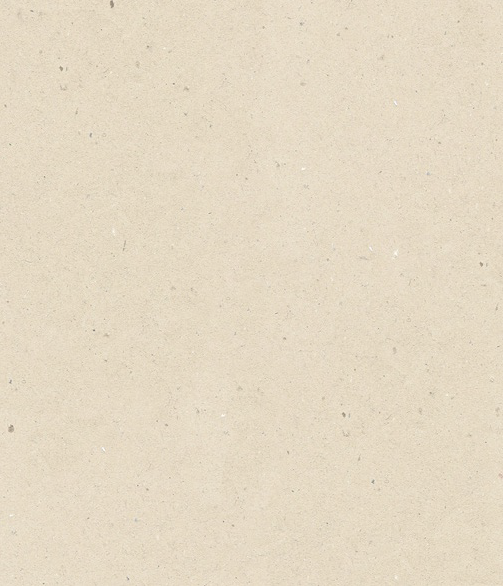 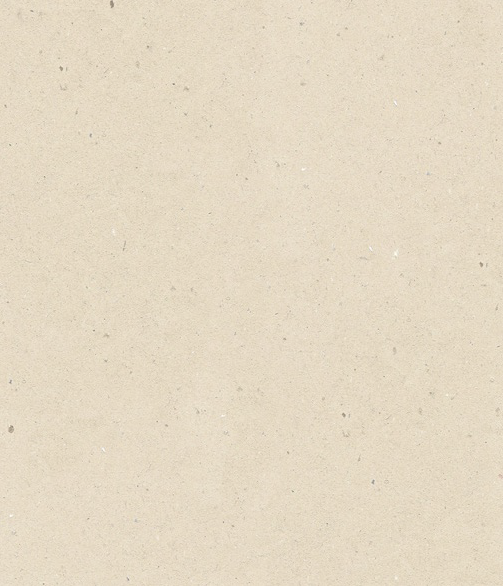 Practitioner Perspective
It is important to remember the existing skill level of  staff and the need for different staff to be involved.
Practitioner Perspective
Learning the skills in how to cope with challenges on  the programmes can translate to participant’s lives  outside of the programme and potentially help them  to navigate/cope with challenges there.
Most staff are primarily outdoor leaders and not  medical professionals, so support staff from referring  agencies or support workers are key.
Sessions should not be sterile and overly planned.  Things need to go wrong or be able to change.
Some of the best activities are not the ones you plan  but instead a comment or conversation is had and  the activity changes to fit the day. This should be  accepted. If everything is over planned it does not  reflect day-to-day life.
It is important that the project officer knows the  signposting routes before a project starts since the  project officer is usually not responsible for the  individual’s wellbeing and can direct the participant to  someone appropriate.
For best practice, a multidisciplinary team approach  should be adopted with collaborative working and all  terms must be justified and evidenced by professional  training and qualifications.
New skills can be practical tasks or skills like self-  regulation of emotion and coping strategies in  response to challenges.
Passing on skills and sharing with others in the  group is very empowering. For example, pairing up  long-term participants with new people for certain  activities works well.



5. Deliver activities with a purpose
Participants should be supported to see that their work on the programme has value. Feeling valued is key,  particularly for people who have low self-esteem or have been excluded from society and face stigma.
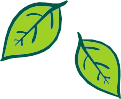 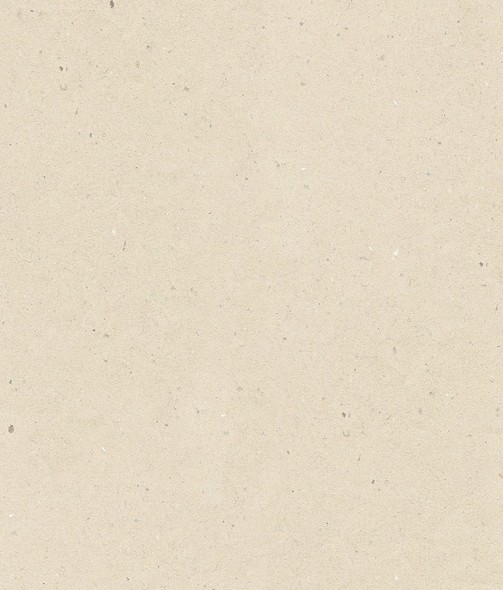 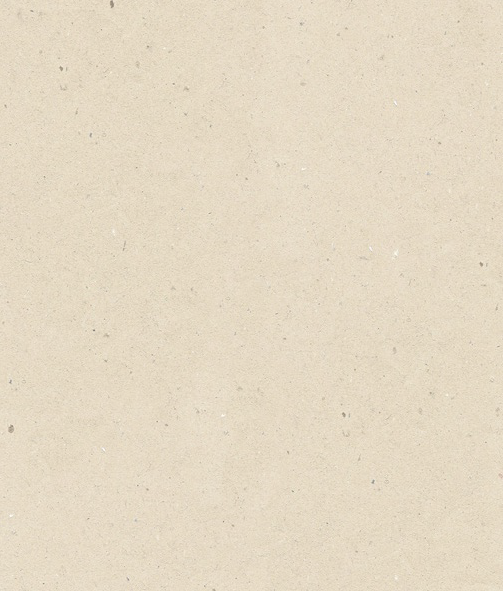 Practitioner Perspective
Structure and routine can also help with feelings  of purpose. The programmes that are the most  successful are the ones that have a regular base.
Practitioner Perspective
Being responsible for something can lead to  participants feeling more valued and purposeful.
It is important to make participants can feel they have  helped leave a lasting outcome through simple activities.  Make a point to reflect on the importance of the work  that has been done, even if it is the smallest of activities  like planting a couple of bulbs, looking after a plant, or  recording an insect.
Even if the group sessions happen across different  locations depending on activity, it is vital to have a  regular meeting point. This creates a routine and also  helps with possible transport issues.
Even if programmes are not structured themselves,  the structure of it being at the same time/same place/  same group, can be helpful and appreciated by  participants.
A walk is valuable, a wildlife encounter is valuable, a  positive experience is valuable. There are more ways to  be valued than simple physical labour
Simply saying thank you should not be under-estimated.
We must ensure participants feel appreciated for  the work.

Letting people know that just them turning  up is valued.
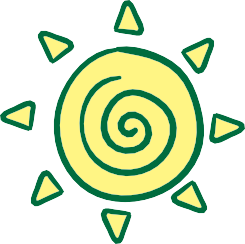 1
Greenspaces for Mental Health
6. Build and maintain positive relationships between facilitator  and participant
The relationship between facilitator and participant is essential. Through these relationships, participants can build  rapport, trust, and confidence. The stronger the relationship, the more likely the programme is to be successful and  the more likely the client is to engage with support after the programme.
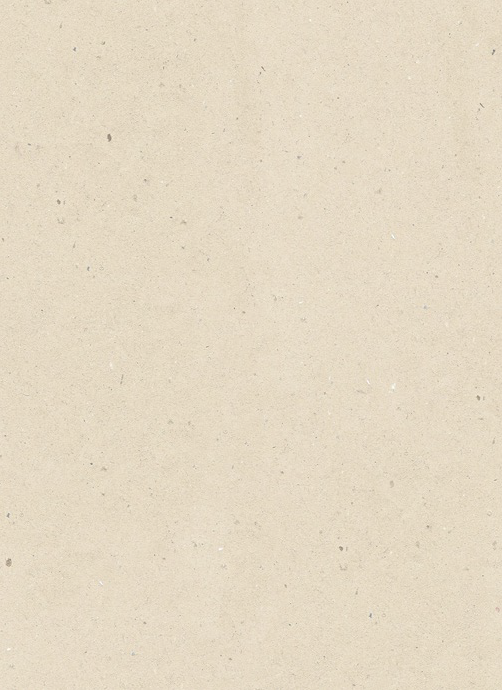 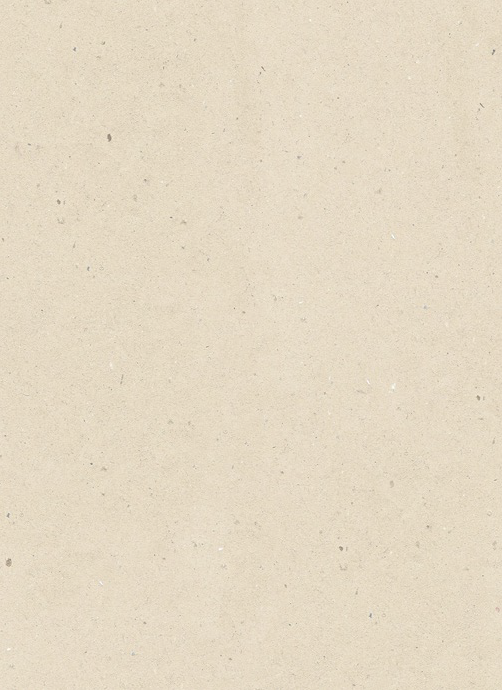 Practitioner Perspective
Participants should be given information about the  programme beforehand and met at the start by staff  who are trained, confident and engaging.
Practitioner Perspective
Programmes tend to work on a ‘doing with’ rather  than ‘doing for’ basis. This can reduce perceived power  inequality and can increase trust and empowerment.
The successful sessions are the ones where the key  workers take part and really get involved too. Make sure  staff agree to stay for the full session and programme.
Pre-project briefing where everyone is given the  ground rules and is gently inducted into what is coming  is essential. Ensure people understand that there are  ground rules, but that this is their experience and that  they can shape it.
Understanding, support, empathy, and empowerment.  That is what is needed.
Building the relationship can be challenging particularly  if the participant has experience with stigma and  previous failures with safeguarding and has had a  potential lifetime of feeling unsafe, unheard, invisible,  labelled, and pathologised. Facilitators need to be  aware of this and that reducing the power imbalance is  essential, but this takes time and consistency.
A meeting can seem formal and participants may feel  unsure, but if you stick around after the meeting and  join everyone for a cup of tea then they might start to  feel a little more comfortable.
Consider asking the group what they would like to  do during the next session. This involves the group  and gives them more ownership over the sessions,
encourages active participation and gives participants  something to look forward to.
Staff must understand, empathise, and support people  with the life struggles that they may be going through  outside the programme.
Knowing that the project officer is not directly related  to their health can help participants become more  involved with the project as they are not constantly  reminded why they are there and are not seen as  ‘patients’- language is very important.
Relationships can be built faster if the facilitator is  relatable. For example, a person with lived experience  of an issue can often build rapport faster with a  participant compared to a person who has
no experience of a health issue.
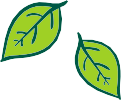 7. Provide shared experiences
Shared experiences allow participants to feel safe among the group and helps build social skills. This  leads to reduced loneliness and isolation, and aids feeling part of the community or group.
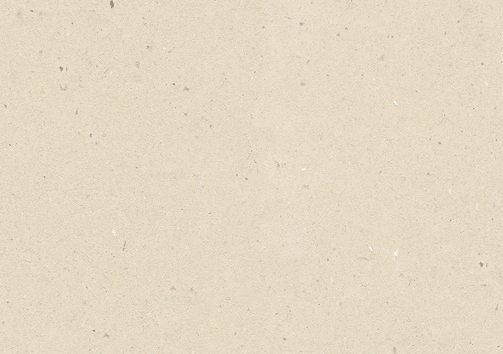 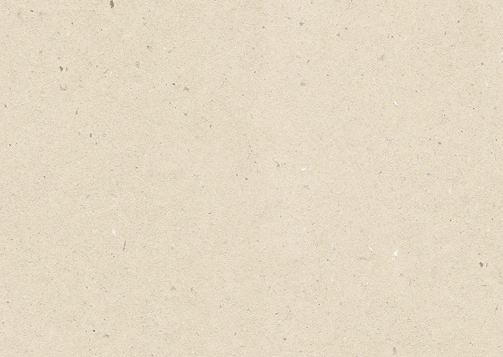 Practitioner Perspective
There must be enough time for social skills to be built.
Practitioner Perspective
Participants are more likely to engage with a  programme if they see others engaging with it and  staff need to be skilled in engaging others.
Make sure everyone joins in the tea break and feels  comfortable to do so. It is also important that everyone  agrees on the topics that can/ can not be discussed in the  group setting to ensure a safe space for all.
Care must be taken that all the participants get along  well enough and engage together.
Take lots of photographs (no need to include faces)  and make lots of memories. At the end of the groups,  participants could be written about some of the things
done together which includes photos to remind them of  the group bonds.
Attendance may need to be planned so that clashing  personalities do not attend on the same day.
Where people do not get along and are not engaging,
it can create an unenjoyable atmosphere, and can result  in people not coming back for future sessions.
For more information please contact:
Wendy Masterton: wendy.masterton@stir.ac.uk Dom Hall: d.hall@tcv.org.uk  Dr Viola Marx: viola.marx@nhs.scot
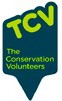 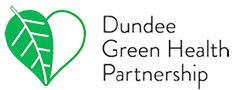 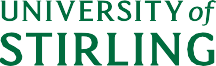 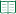 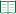 1
Greenspaces for Mental Health